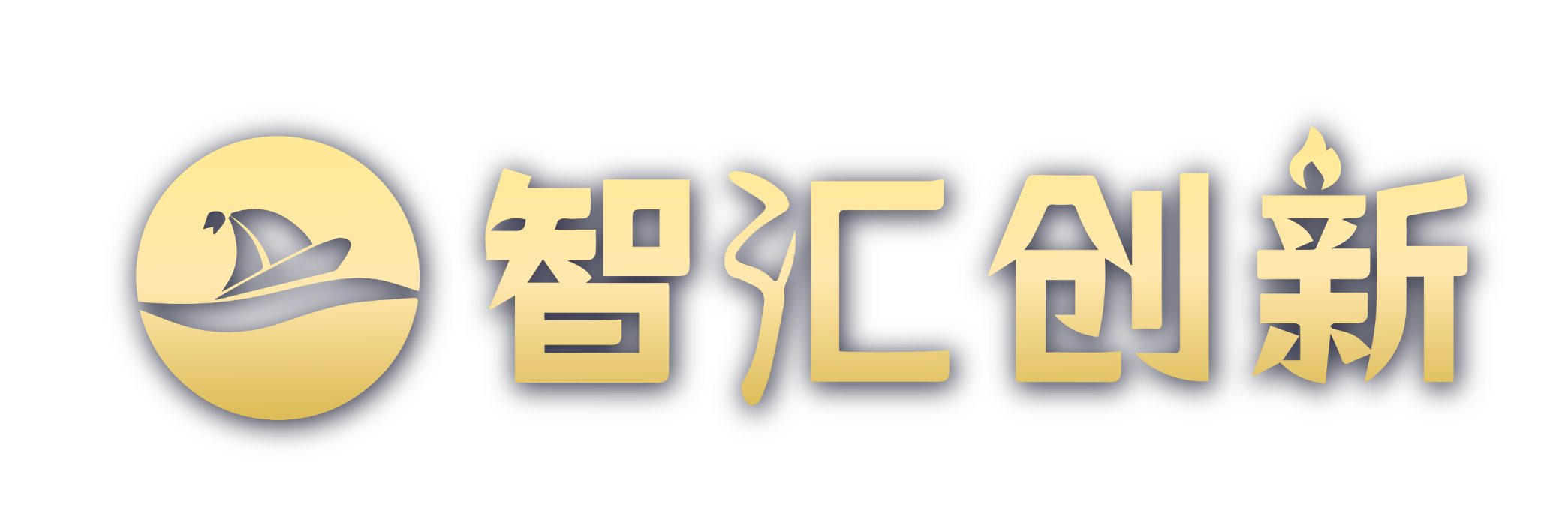 研究生创新论坛线上成果展
海报内容包含
申报人基本信息：姓名、学院、专业、照片
参展成果信息：成果名称、成果背景介绍、创新点、方法、过程、结果、结论、展望、图表、参考文献等信息（具体以申报人需求为准）
成果补充信息：竞赛获奖、项目资助等
注意：海报中所展示的内容，建议分点罗列或以小段落阐述内容（可用图表），海报尺寸为高1.5米x宽0.8米，请合理安排内容和字体大小。
为保证海报无损，请完成海报后另存一份PDF提交。
[Speaker Notes: 海报内容包含
申报人基本信息：姓名、学院、专业、照片
参展成果信息：成果名称、成果背景介绍、创新点、方法、过程、结果、结论、展望、图表、参考文献等信息（具体以申报人需求为准）
成果补充信息：竞赛获奖、项目资助等
注意：海报中所展示的内容，建议分点罗列或以小段落阐述内容（可用图表），海报尺寸为高1.5米x宽0.8米，请合理安排内容和字体大小。]